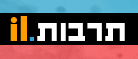 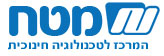 מה משותף לתמונות הבאות?
מתוך פיקיווקי – צלם מאטעלע לקסמן
















DmitriMaruta/shutterstock.com                                                                                                  Vereshchagin Dmitry/shutterstock.com
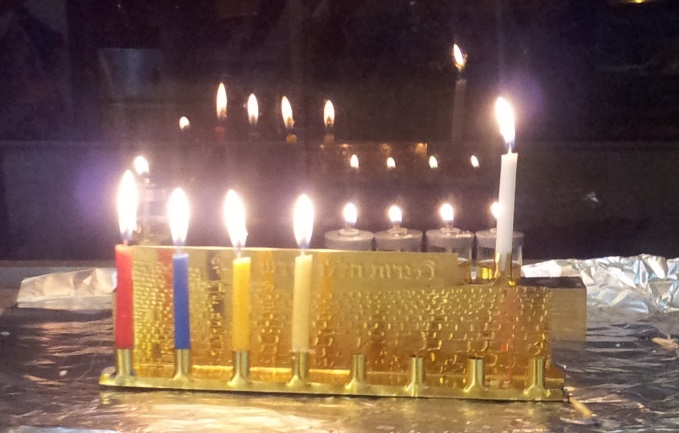 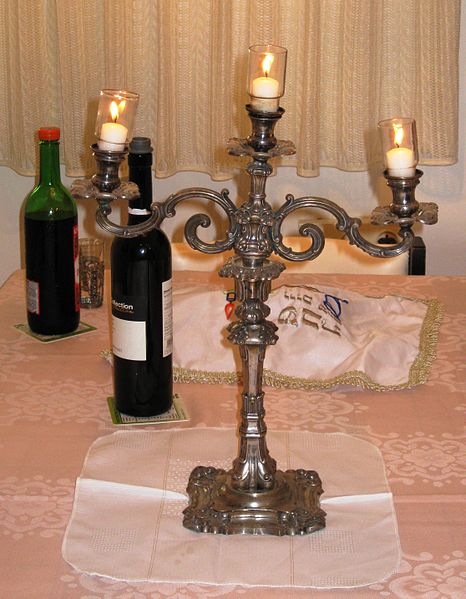 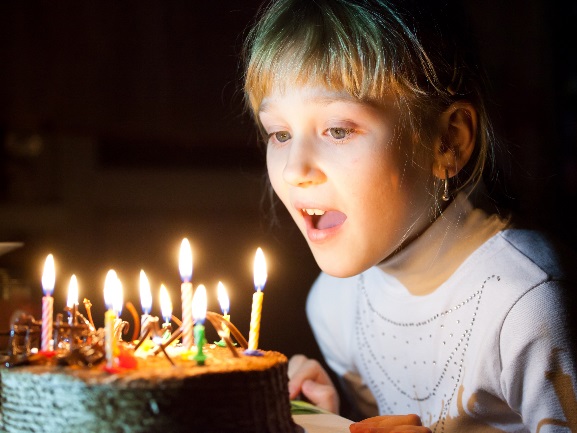 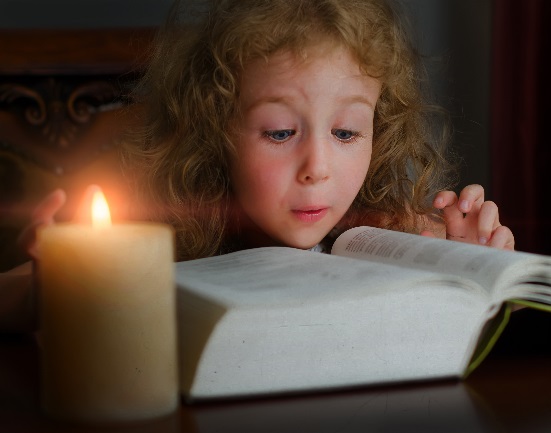 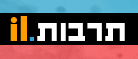 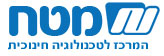 מה רואים בתמונה?
מתוך פיקיווקי – צלם מאטעלע לקסמן
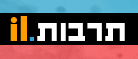 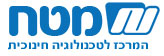 מה רואים בתמונה?
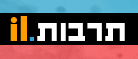 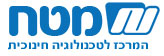 מה רואים בתמונה?
DmitriMaruta/shutterstock.com
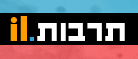 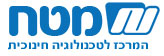 מה רואים בתמונה?
Vereshchagin Dmitry/shutterstock.com
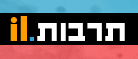 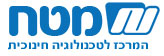 מה משותף לתמונות הבאות?
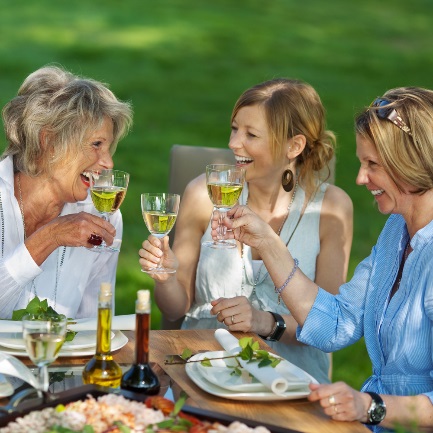 Racorn/shutterstock.com
york777/shutterstock.com
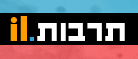 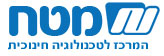 מה רואים בתמונה?
york777/shutterstock.com
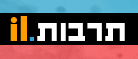 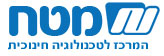 מה רואים בתמונה?
Racorn/shutterstock.com
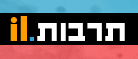 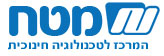 מה משותף לתמונות הבאות?
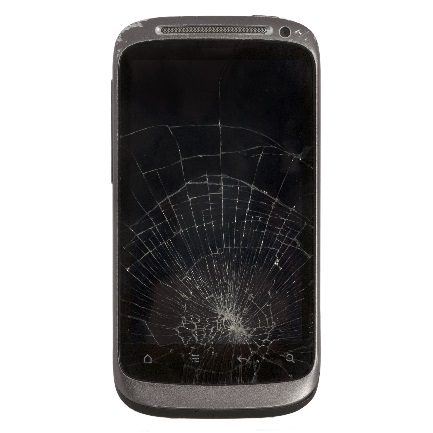 Andrey Arkusha/shutterstock.com
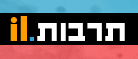 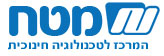 מה רואים בתמונה?
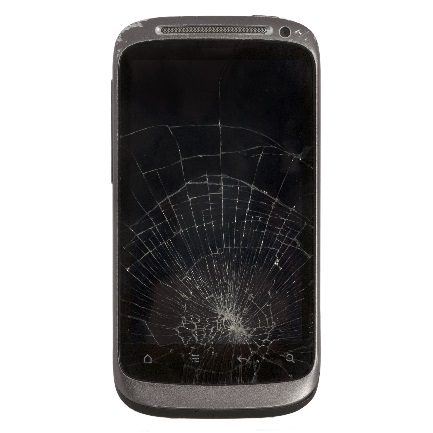 Andrey Arkusha/shutterstock.com
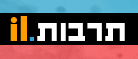 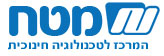 מה רואים בתמונה?
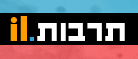 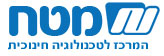 מה משותף לתמונות הבאות?
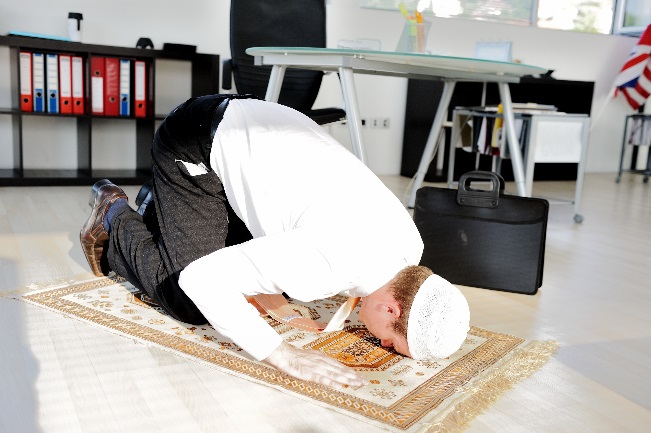 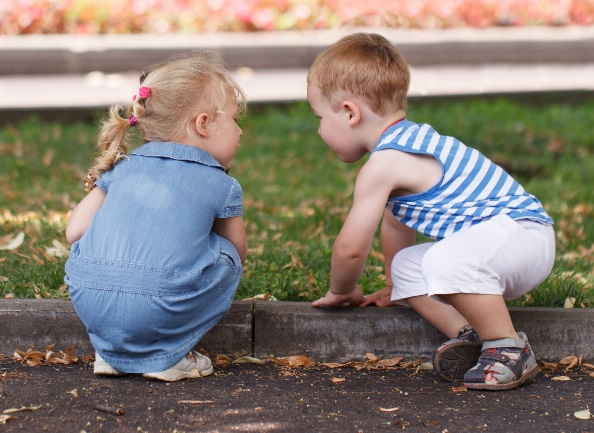 d13/shutterstock.com
ZouZou/shutterstock.com
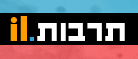 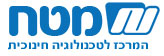 מה רואים בתמונה?
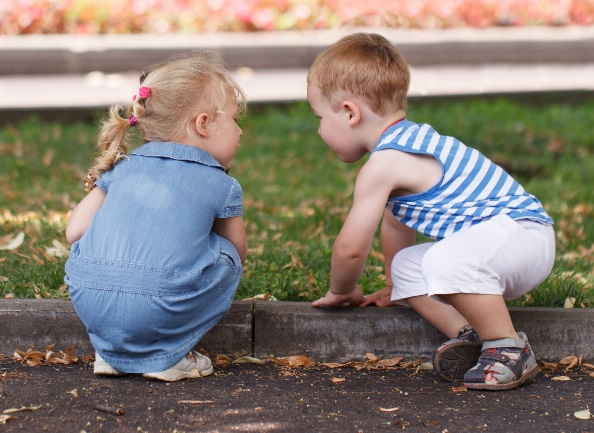 d13/shutterstock.com
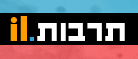 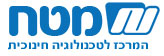 מה רואים בתמונה?
ZouZou/shutterstock.com